Aktionskarte
Bearbeitet das Bild, 
das ihr bekommen habt, und kombiniert es mit einem ganz anderen Thema.
Aktionskarte
T
Kombiniert den Text, den ihr bekommen habt, mit einem neuen Bild (selbst gemacht oder gefunden), um einen anderen Sinn zu erzeugen.
Aktionskarte
!

Nutzt das Bild, das ihr bekommen habt, um eine vollkommen andere Behauptung damit scheinbar zu belegen.
Aktionskarte
Imitiert mit dem Bildmaterial einen Clickbaiting-Post.
Ihr dürft das Material dazu entsprechend verändern.
Was dann geschah, ist einfach unglaublich…
Aktionskarte
Imitiert mit dem Bild ein Youtube-Thumbnail.Denkt euch einen Videotitel dazu aus, der viele Klicks bringen würde.
Aktionskarte
Macht aus dem Bild durch Kombination 
mit Text ein Meme.
TEXT…
Aktionskarte
Verändert die Bedeutung des Materials, das ihr bekommen habt, ins Gegenteil.
Tipp zum Ausdrucken der Karten: 
Angepasste Powerpoint-Präsentation als PDF speichern und das PDF mit 2 Seiten pro Blatt drucken.
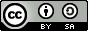 Dieses Material ist lizenziert unter einer Creative Commons Namensnennung - Weitergabe unter gleichen Bedingungen 4.0 International Lizenz. Autorin: Dorothe Knapp